MARKETINGCOMMUNICATIE / 02
MARKETING EN COMMUNICATIE
Communicatiemix van een onderneming
corporate en marketingcommunicatie
MARKETING EN COMMUNICATIE
Communicatiemix van een onderneming
corporate en marketingcommunicatie
MARKETING EN COMMUNICATIE
Communicatiemix van een onderneming
corporate en marketingcommunicatie
MARKETING EN COMMUNICATIE
Communicatiemix van een onderneming
corporate en marketingcommunicatie
MARKETING EN COMMUNICATIE
Communicatiemix van een onderneming
corporate en marketingcommunicatie
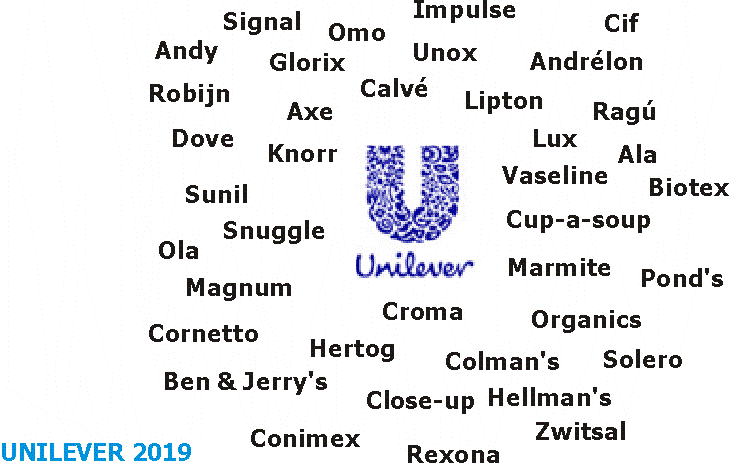 MARKETING EN COMMUNICATIE
Communicatiemix van een onderneming
corporate en marketingcommunicatie
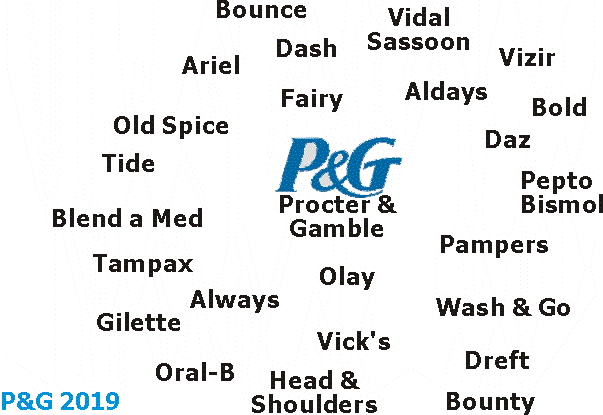 MARKETING EN COMMUNICATIE
Communicatiemix van een onderneming
corporate en marketingcommunicatie
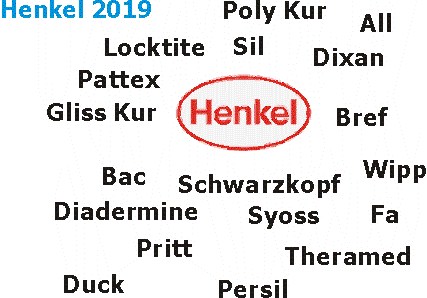 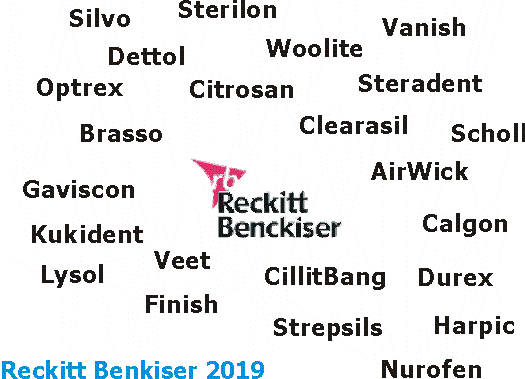 MARKETING EN COMMUNICATIE
Communicatiemix van een onderneming
belangrijke kenmerken corporate communicatie
MARKETING EN COMMUNICATIE
Communicatiemix van een onderneming
belangrijke kenmerken corporate communicatie
MARKETING EN COMMUNICATIE
Communicatiemix van een onderneming
belangrijke kenmerken corporate communicatie
MARKETING EN COMMUNICATIE
Communicatiemix van een onderneming
belangrijke kenmerken corporate communicatie
MARKETING EN COMMUNICATIE
Communicatiemix van een onderneming
belangrijke kenmerken corporate communicatie
MARKETING EN COMMUNICATIE
Communicatiemix van een onderneming
belangrijke kenmerken corporate communicatie
MARKETING EN COMMUNICATIE
Communicatiemix van een onderneming
belangrijke kenmerken corporate communicatie
MARKETING EN COMMUNICATIE
Communicatiemix van een onderneming
belangrijke kenmerken corporate communicatie
MARKETING EN COMMUNICATIE
Communicatiemix van een onderneming
belangrijke kenmerken corporate communicatie
MARKETING EN COMMUNICATIE
Communicatiemix van een onderneming
belangrijke kenmerken corporate communicatie
MARKETING EN COMMUNICATIE
Communicatiemix van een onderneming
belangrijke kenmerken corporate communicatie
MARKETING EN COMMUNICATIE
Communicatiemix van een onderneming
marketingcommunicatie-instrumenten
MARKETING EN COMMUNICATIE
Communicatiemix van een onderneming
marketingcommunicatie-instrumenten
MARKETING EN COMMUNICATIE
Communicatiemix van een onderneming
marketingcommunicatie-instrumenten
MARKETING EN COMMUNICATIE
Communicatiemix van een onderneming
marketingcommunicatie-instrumenten
MARKETING EN COMMUNICATIE
Communicatiemix van een onderneming
marketingcommunicatie-instrumenten
MARKETING EN COMMUNICATIE
Communicatiemix van een onderneming
marketingcommunicatie-instrumenten
MARKETING EN COMMUNICATIE
Communicatiemix van een onderneming
marketingcommunicatie-instrumenten
MARKETING EN COMMUNICATIE
Communicatiemix van een onderneming
marketingcommunicatie-instrumenten
MARKETING EN COMMUNICATIE
Communicatiemix van een onderneming
marketingcommunicatie-instrumenten
MARKETING EN COMMUNICATIE
Communicatiemix van een onderneming
marketingcommunicatie-instrumenten
MARKETING EN COMMUNICATIE
Communicatiemix van een onderneming
marketingcommunicatie-instrumenten
MARKETING EN COMMUNICATIE
Communicatiemix van een onderneming
marketingcommunicatie-instrumenten
MARKETING EN COMMUNICATIE
Communicatiemix van een onderneming
marketingcommunicatie-instrumenten
MARKETING EN COMMUNICATIE
Communicatiemix van een onderneming
marketingcommunicatie-instrumenten
MARKETING EN COMMUNICATIE
Communicatiemix van een onderneming
marketingcommunicatie-instrumenten
MARKETING EN COMMUNICATIE
Communicatiemix van een onderneming
marketingcommunicatie-instrumenten
MARKETING EN COMMUNICATIE
Communicatiemix van een onderneming
marketingcommunicatie-instrumenten
MARKETING EN COMMUNICATIE
Communicatiemix van een onderneming
marketingcommunicatie-instrumenten
MARKETING EN COMMUNICATIE
Communicatiemix van een onderneming
marketingcommunicatie-instrumenten
MARKETING EN COMMUNICATIE
Communicatiemix van een onderneming
marketingcommunicatie-instrumenten
MARKETING EN COMMUNICATIE
Communicatiemix van een onderneming
marketingcommunicatie-instrumenten
MARKETING EN COMMUNICATIE
Communicatiemix van een onderneming
marketingcommunicatie-instrumenten
MARKETING EN COMMUNICATIE
Communicatiemix van een onderneming
marketingcommunicatie-instrumenten
MARKETING EN COMMUNICATIE
Communicatiemix van een onderneming
marketingcommunicatie-instrumenten
MARKETING EN COMMUNICATIE
Communicatiemix van een onderneming
noodzaak van integratie  - synergie
MARKETING EN COMMUNICATIE
Communicatiemix van een onderneming
noodzaak van integratie  - synergie
MARKETING EN COMMUNICATIE
Communicatiemix van een onderneming
noodzaak van integratie  - synergie
MARKETING EN COMMUNICATIE
Communicatiemix van een onderneming
noodzaak van integratie  - synergie
MARKETING EN COMMUNICATIE
Communicatiemix van een onderneming
noodzaak van integratie  - synergie
MARKETING EN COMMUNICATIE
Communicatiemix van een onderneming
noodzaak van integratie  - synergie
MARKETING EN COMMUNICATIE
Communicatiemix van een onderneming
noodzaak van integratie  - synergie
MARKETING EN COMMUNICATIE
Communicatiemix van een onderneming
noodzaak van integratie  - synergie